The Adoption of Mental Health Statements on Academic Syllabi
Justin Onwenu- Student Association President  
MARCH 21, 2018
Background
Mental Health on campus is consistently regarded as a priority 
Rice students take pride in being ranked one of the happiest campuses in the nation (source: Princeton Review)
Wellbeing and Counseling Center, Rice Health Advisors, and student driven STRIVE program speak to Rice University’s commitment to ensuring student physical and mental health.
Background
“Adjustment to college life can be stressful and depending on students’ unique psychology, biology and neurophysiology, they are at risk for depression anxiety, trauma, psychotic illness, substance abuse and addiction.”
-2013 Dean of Undergraduates Message 

“Empowering students with the confidence, skills and tools to achieve lifelong career fulfillment.”
-Center for Career Development Mission Statement
Student Association Resolution
Student Association voted overwhelmingly in suport of SA Resolution #9 “To Encourage the Adoption of a Mental Health Statement on Academic Syllabi.”

“The Rice University Student Association encourages faculty members to include a mental health statement on academic syllabi acknowledging the relationship between mental health and academic success and detailing campus student wellbeing resources.”
Purpose and Example Clause
Not looking to dictate classroom accommodations
Statement would make mental health resources well known 
Statement attached to large number of academic syllabi would send a strong message of institutional support to students and address stigma 

Example clause: The Wellbeing and Counseling Center can help students who are having difficulties managing stress, adjusting to college, or feeling sad and hopeless. You can reach wellbeing and Counseling by calling 713-348-3311and visiting https://wellbeing.rice.edu/.
Discussion Questions
General thoughts on mental health clause?
Would you be willing to adopt this practice? 
Do you believe your academic school and/or department would be receptive to mental health clause as a required/highly encouraged practice? 
Do you feel comfortable with students approaching you with mental health concerns? If not, would you be willing to undergo training?
Questions?
Rice University Student Association 
Website: sa.rice.edu 
Contact: Ariana Engles (incoming Student Association President) 
Email: sapres@rice.edu
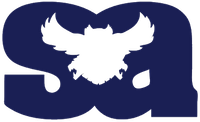